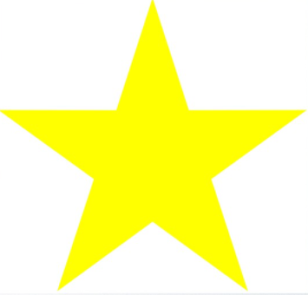 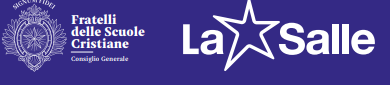 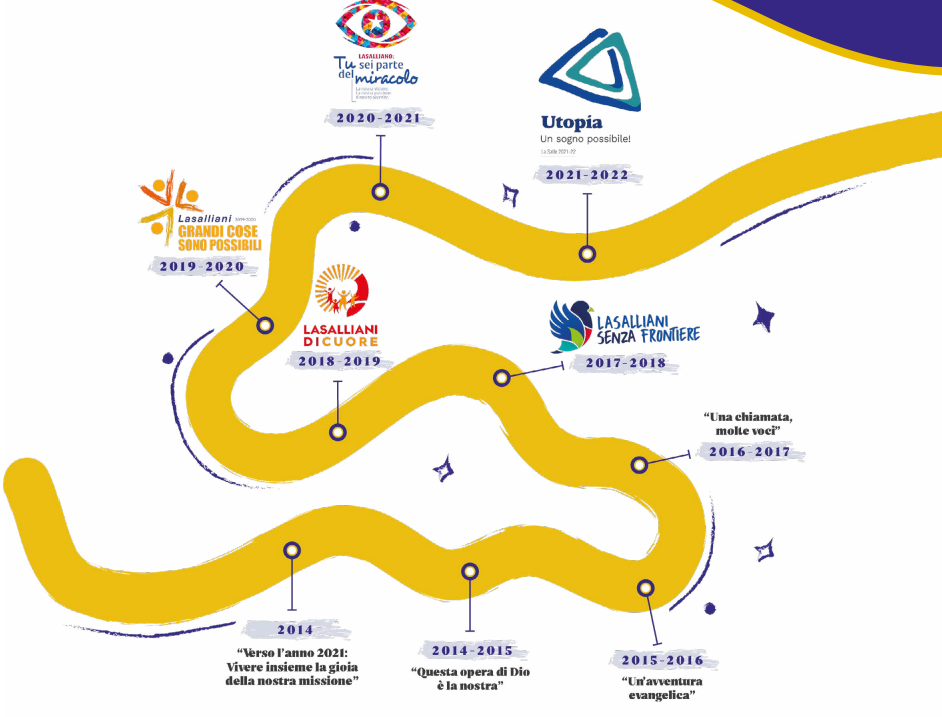 PIANO EDUCATIVO PASTORALE  ANNO 2021/2022
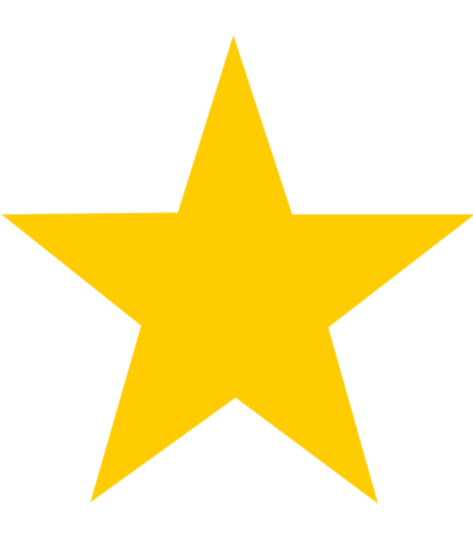 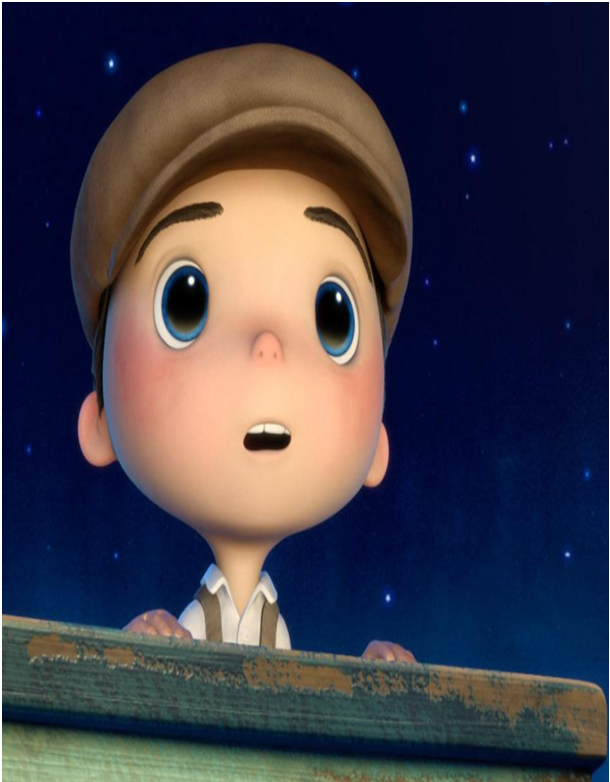 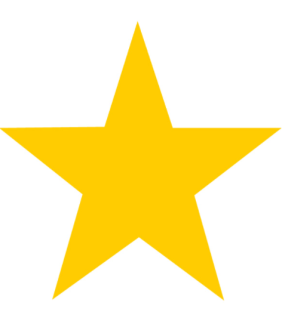 UTOPIA:
UN SOGNO
POSSIBILE!!!!
UTOPIA: 
un sogno
possibile !!!
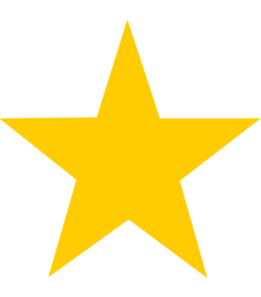 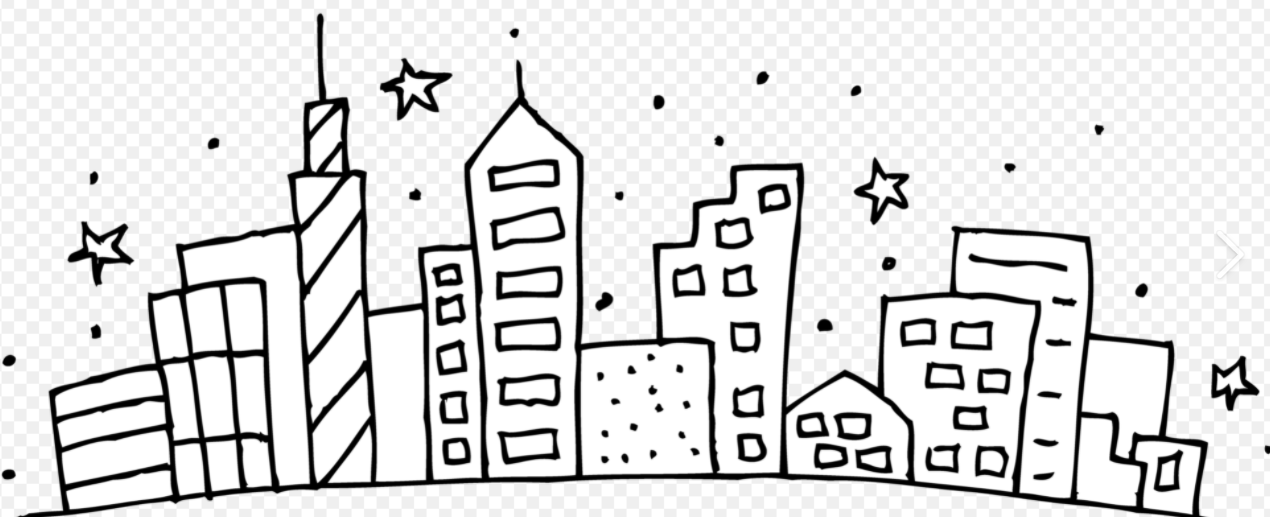 A chi Dio disse “Guarda il cielo e conta le stelle, se riesci, ebbene altrettanto numerosa
sarà la tua discendenza”?
A   . . . .  O
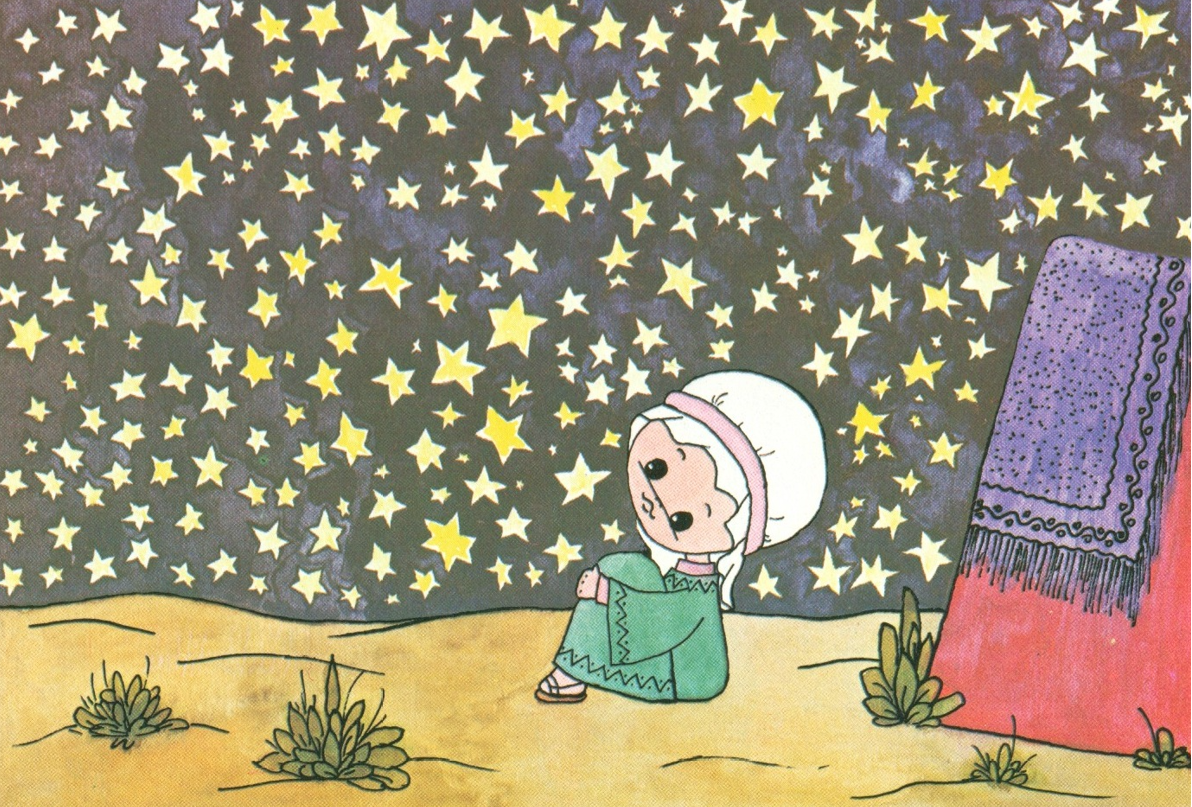 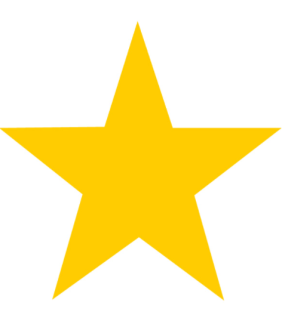 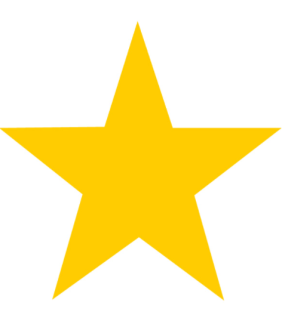 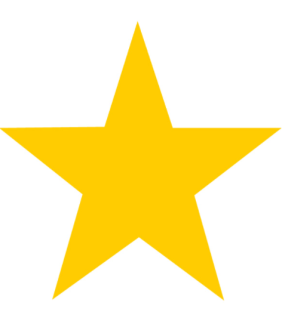 FACCIO DUE PASSI ….
Giovanni Battista de La Salle ci ricorda  che
“Non c’è nulla da guadagnare nello scoraggiamento.”
Come il nostro Fondatore, che aveva i piedi ben piantati
per terra, sappiamo che i due passi che facciamo verso l’orizzonte
significano un piccolo progresso per poterlo realizzare senza mai
arrendersi.
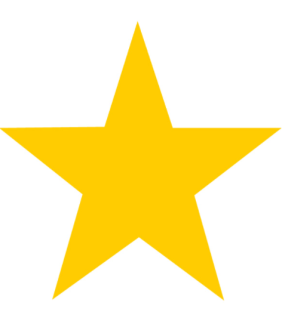 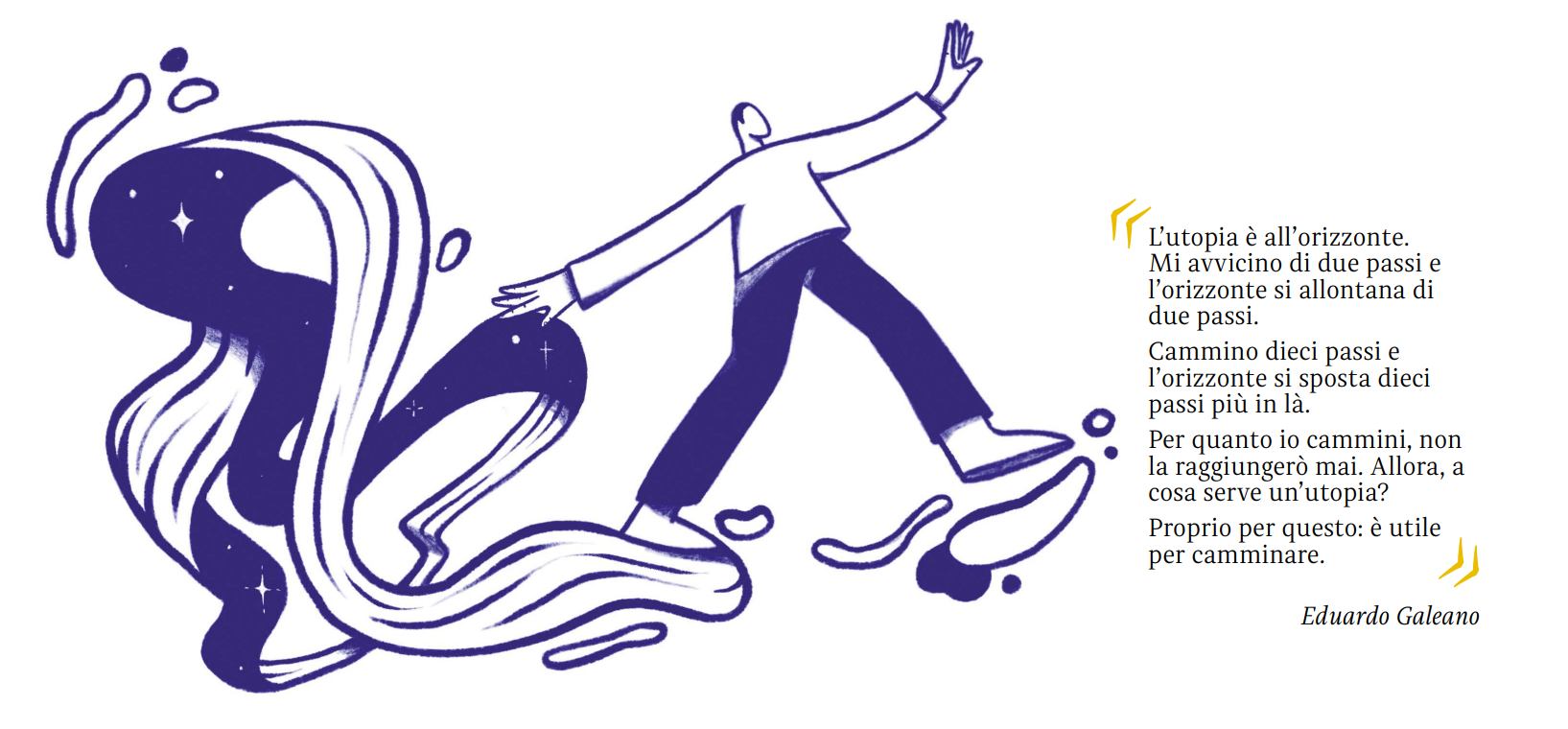 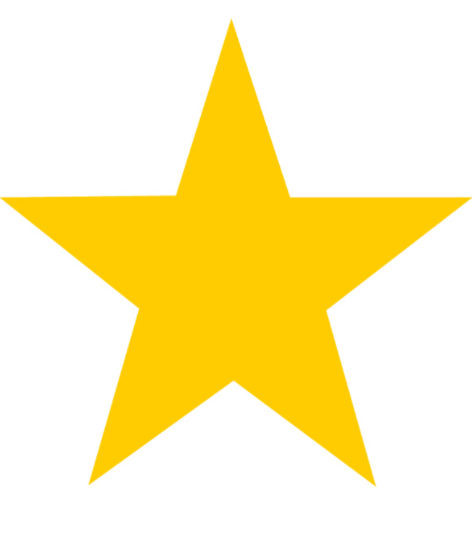 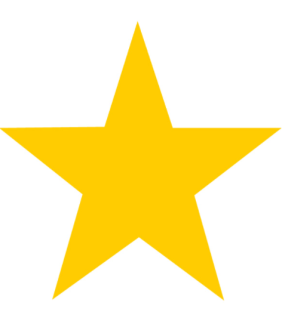 UTOPIA UN SOGNO POSSIBILE
Mese di Settembre
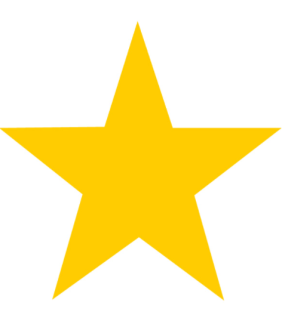 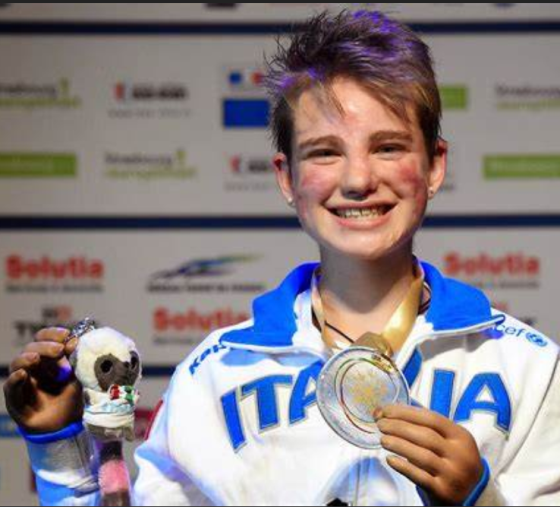 SOGNO UN MONDO
DA VIVERE CON CORAGGIO
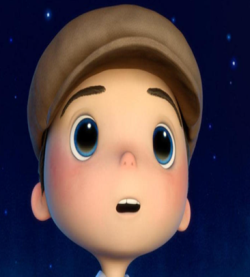 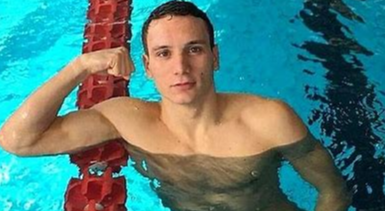 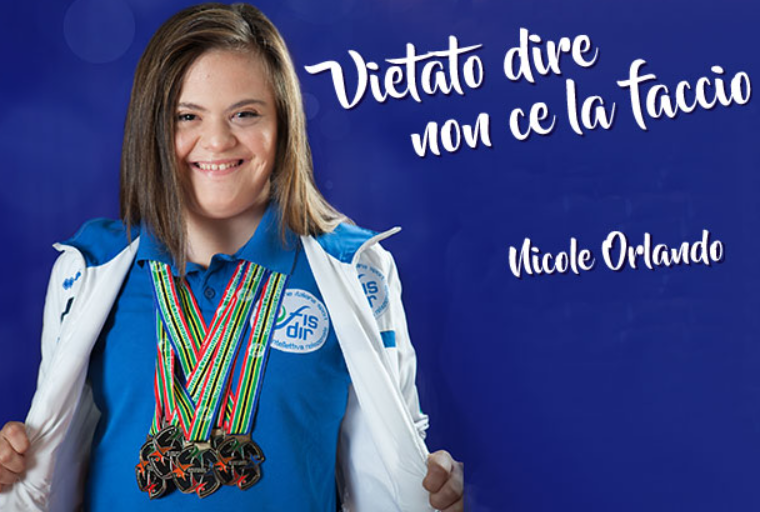 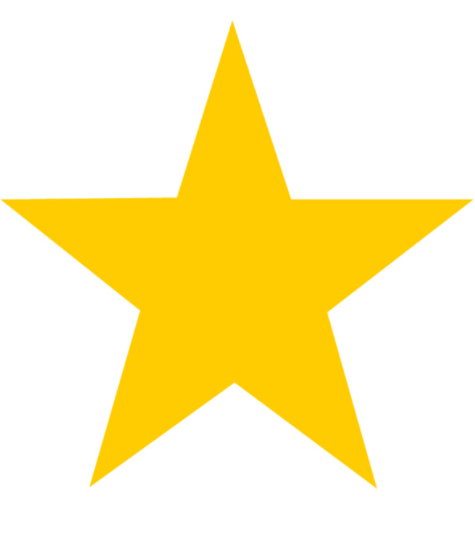 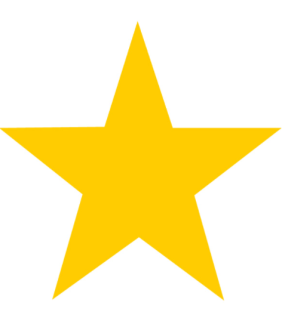 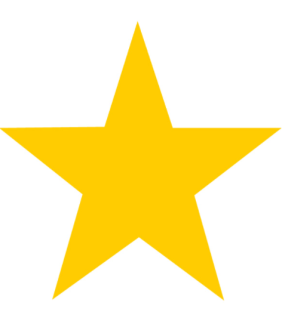 UTOPIA: UN SOGNO POSSIBILE

Mese di Ottobre
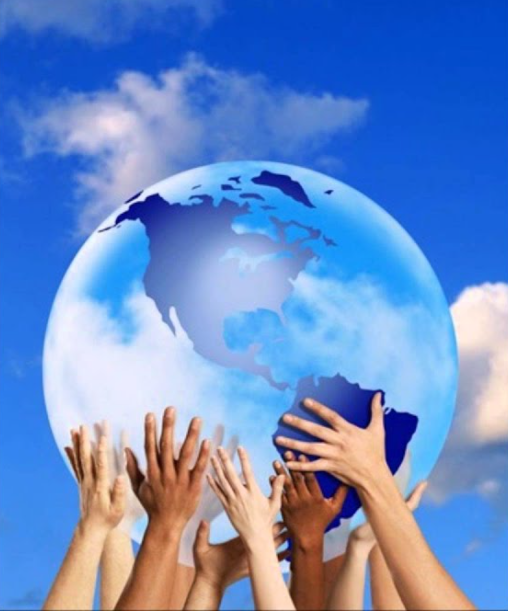 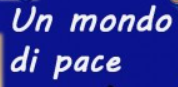 SOGNO UN MONDO
   SENZA CONFLITTI
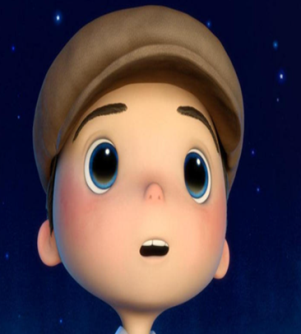 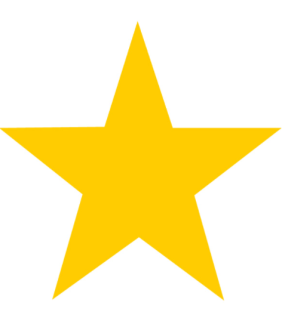 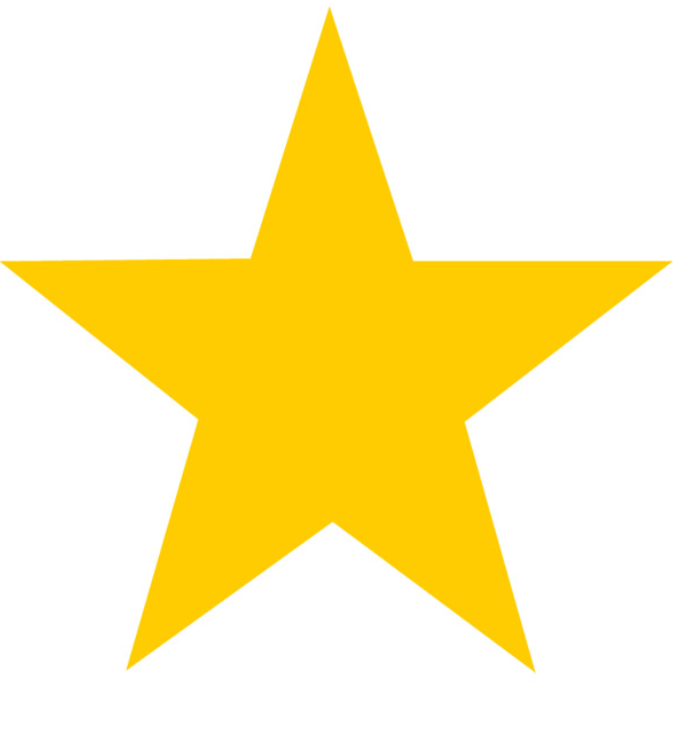 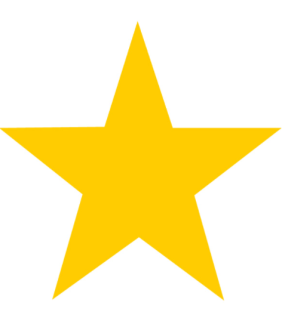 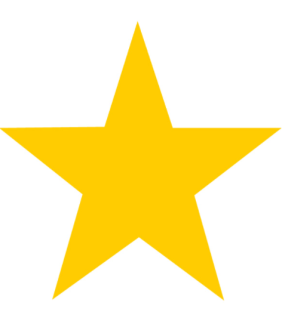 UTOPIA: UN SOGNO POSSIBILE

Mese di Novembre
SOGNO UN MONDO
SENZA PREVARICAZIONI
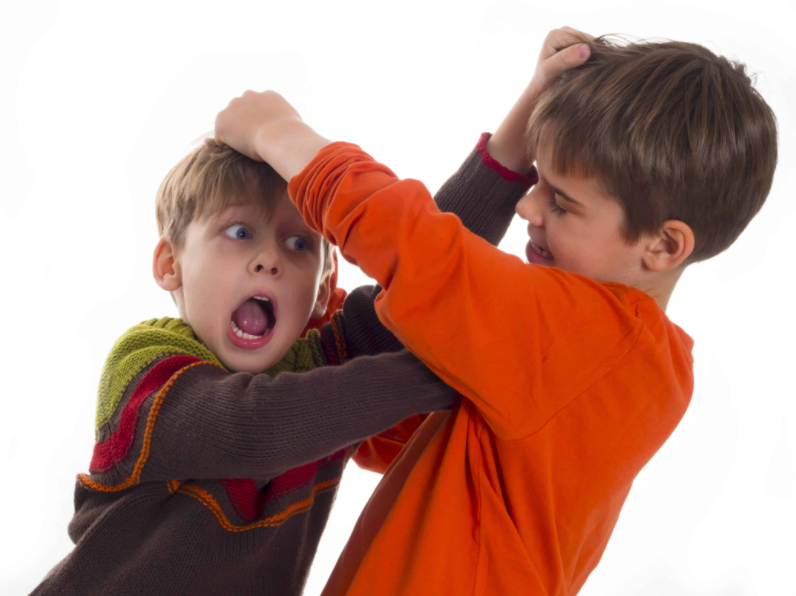 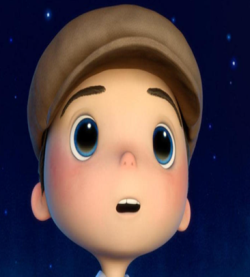 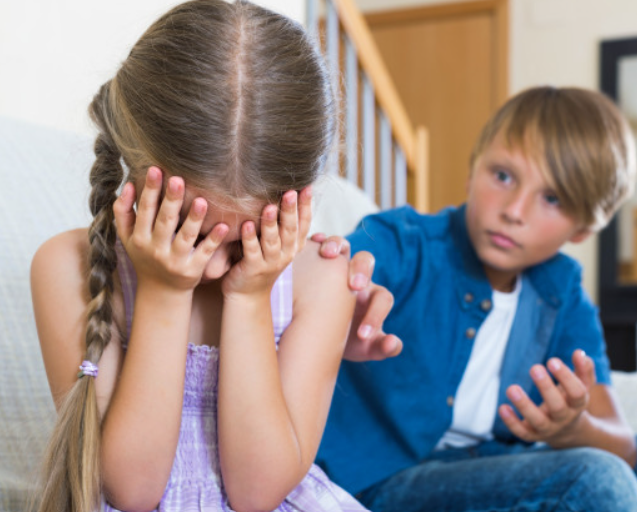 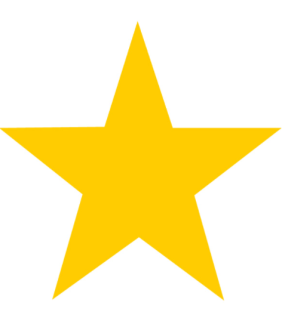 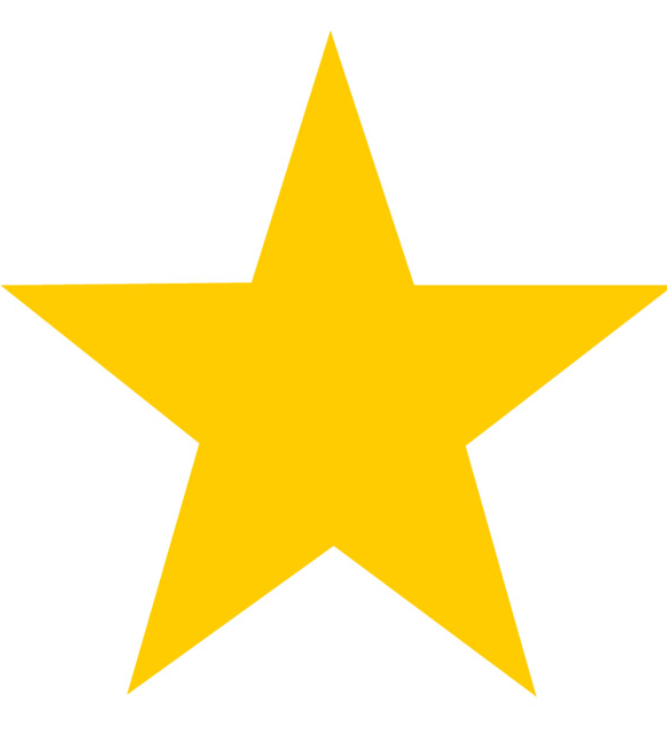 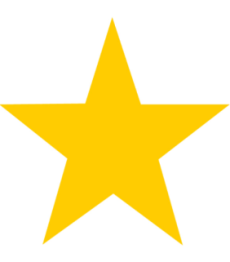 UTOPIA: UN SOGNO POSSIBILE

Mese di Dicembre
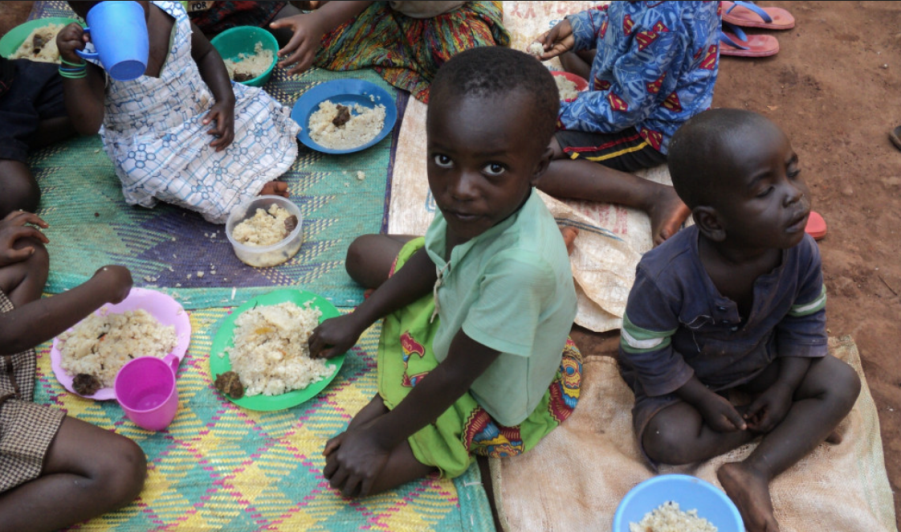 SOGNO UN MONDO
SENZA PIU’ FAME
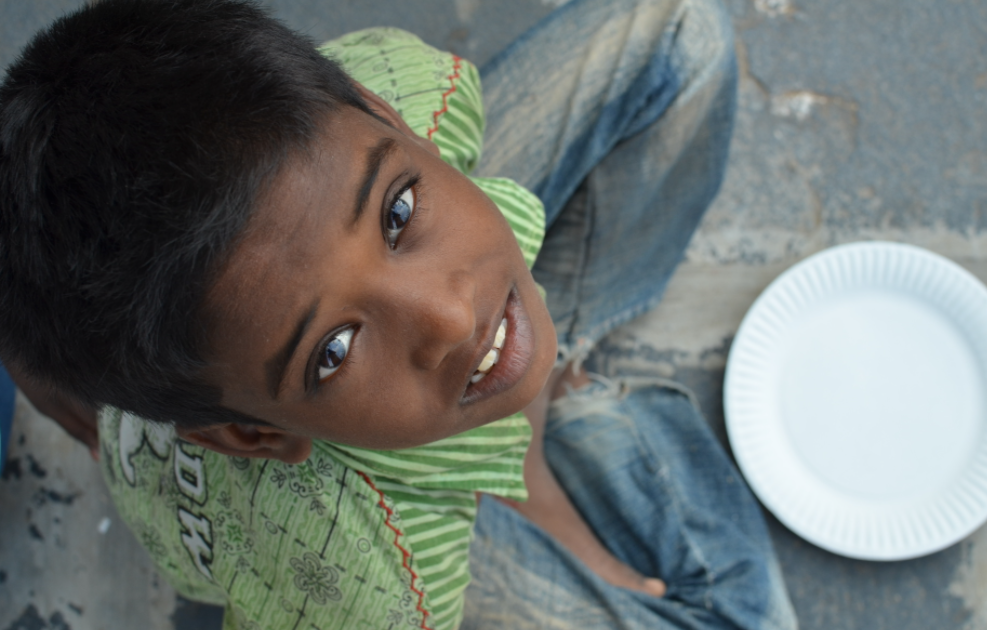 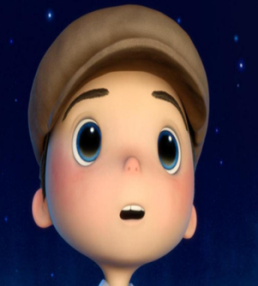 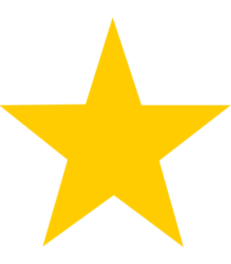 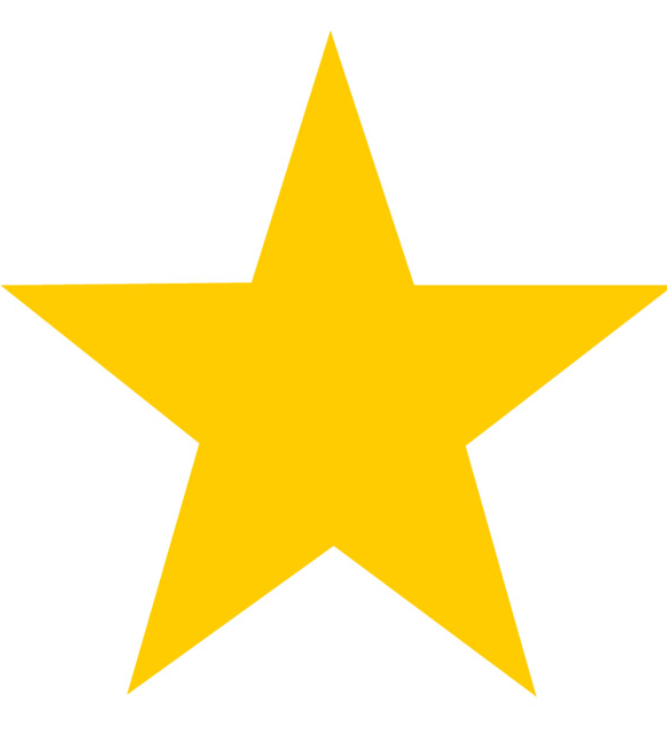 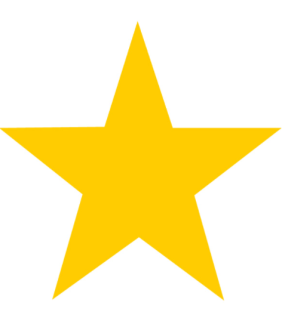 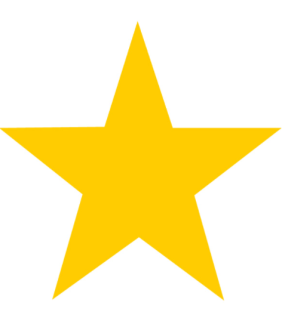 UTOPIA: UN SOGNO POSSIBILE

Mese di Gennaio
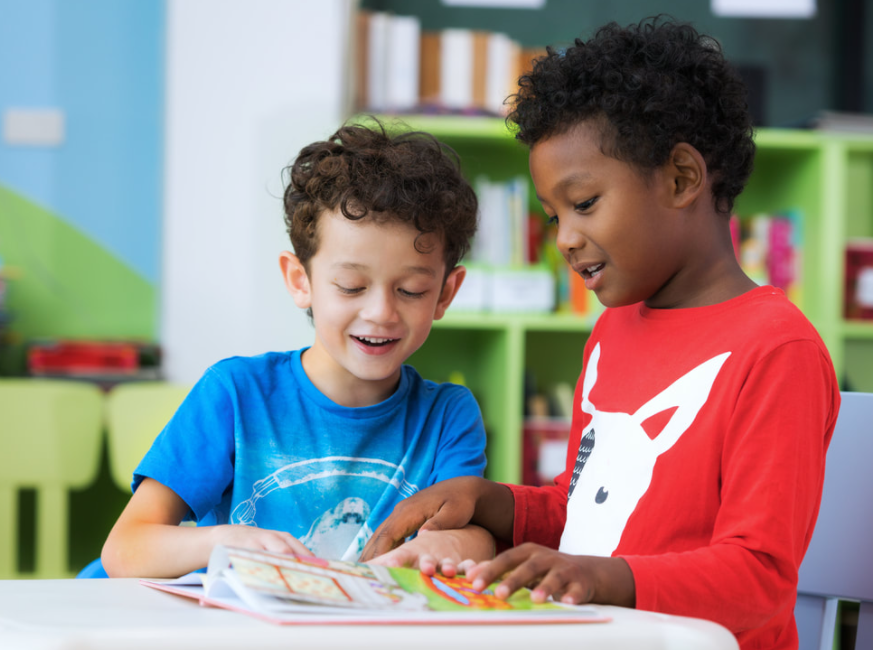 SOGNO UN MONDO
DIPINTO DI FRATELLANZA
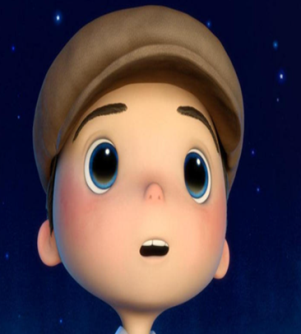 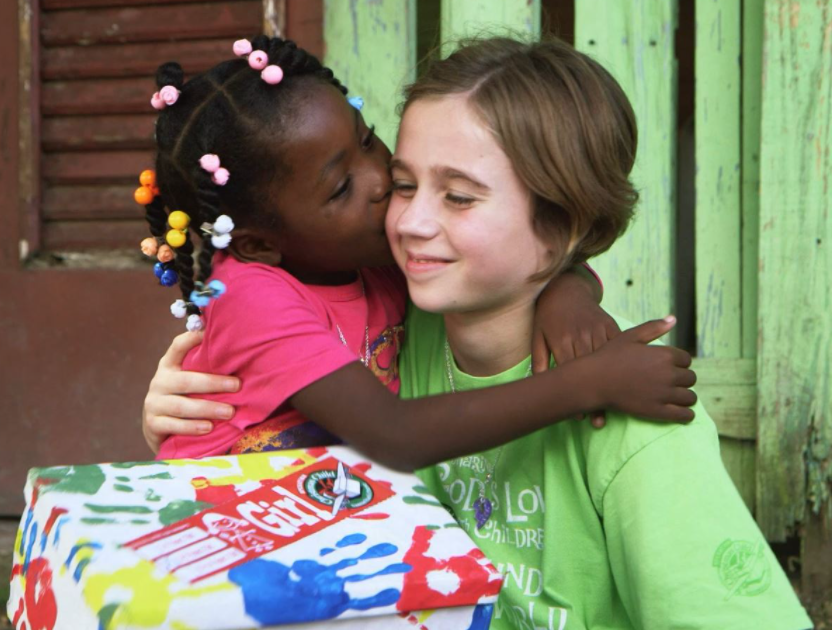 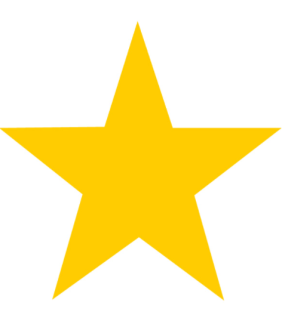 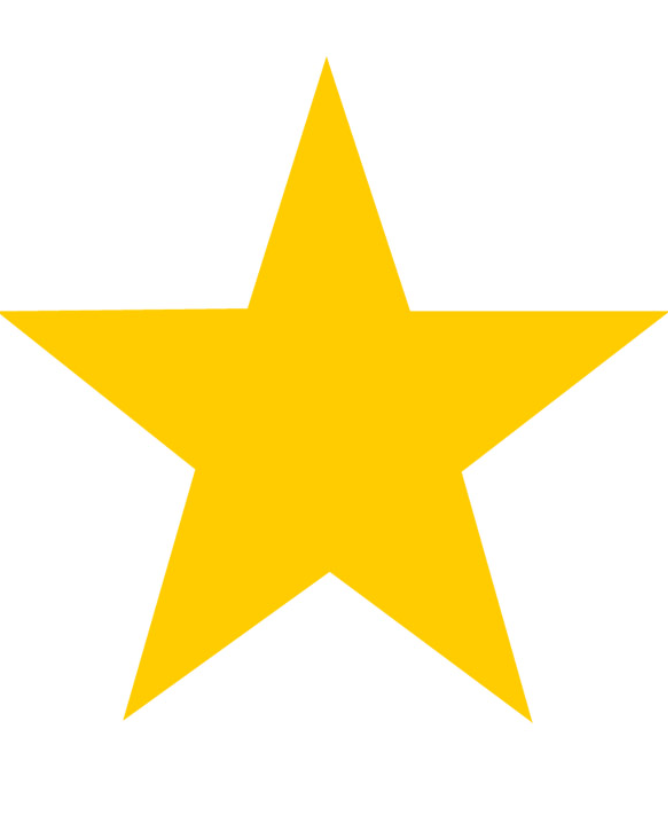 UTOPIA: UN SOGNO POSSIBILE

Mese di Febbraio
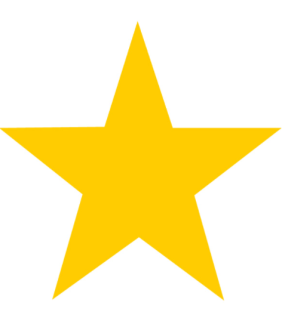 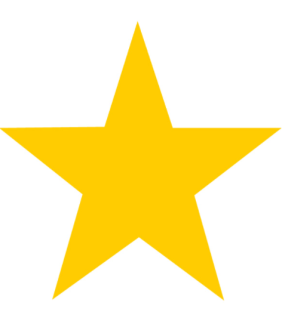 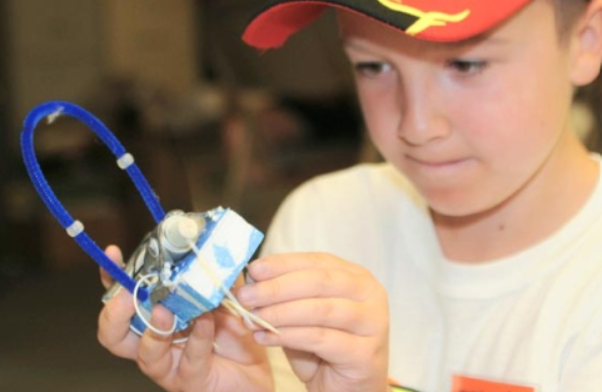 SOGNO UN MONDO
        DI NOVITA’
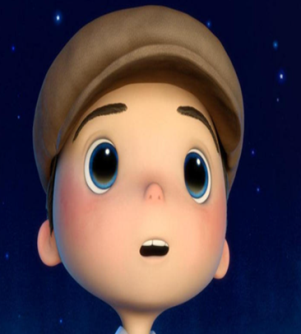 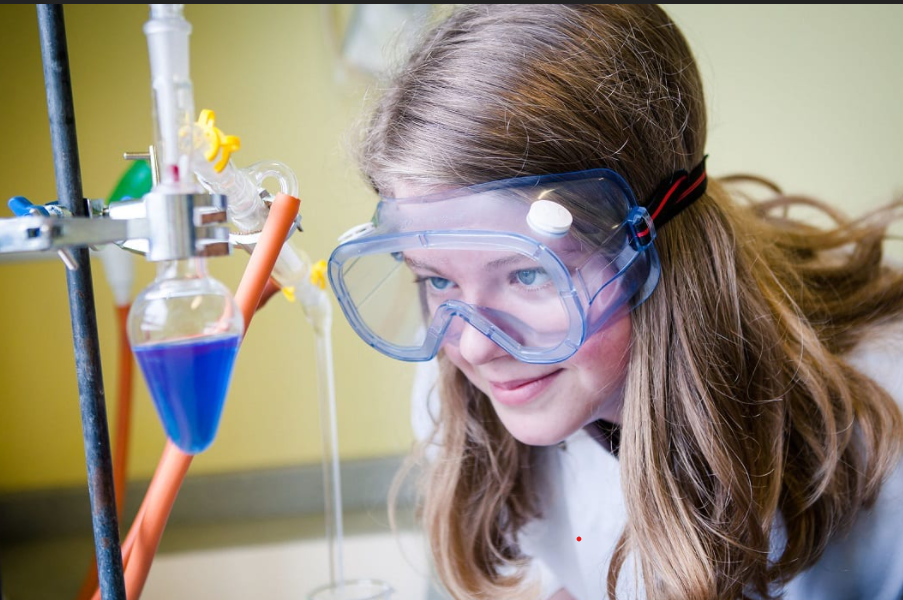 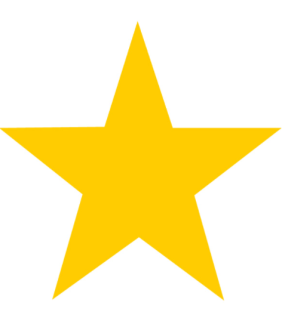 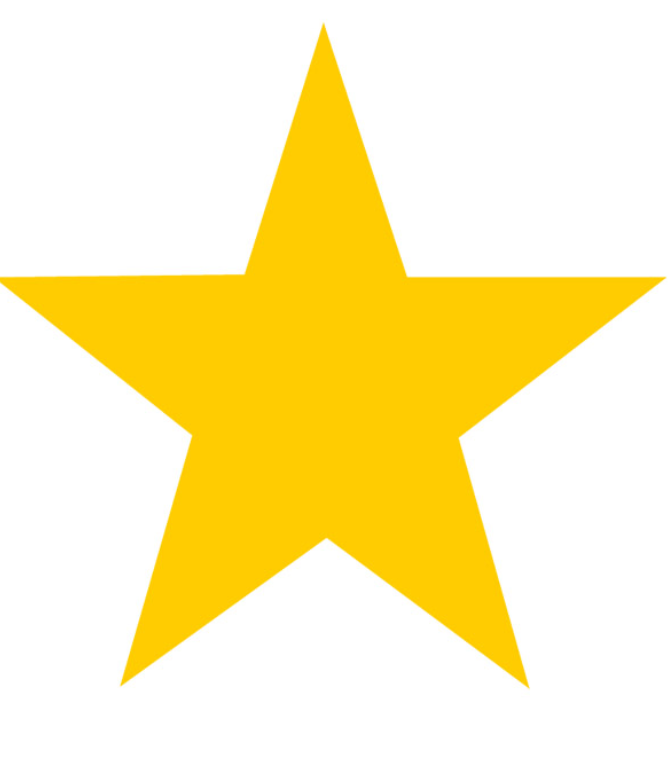 UTOPIA: UN SOGNO POSSIBILE

Mese di Marzo
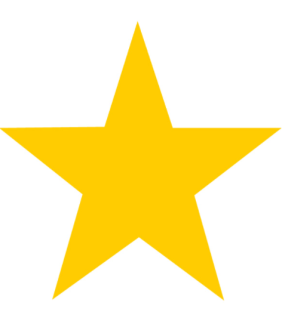 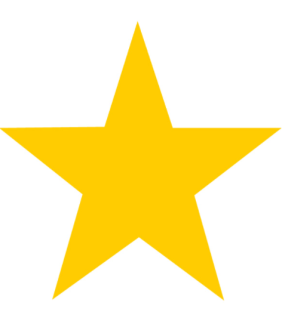 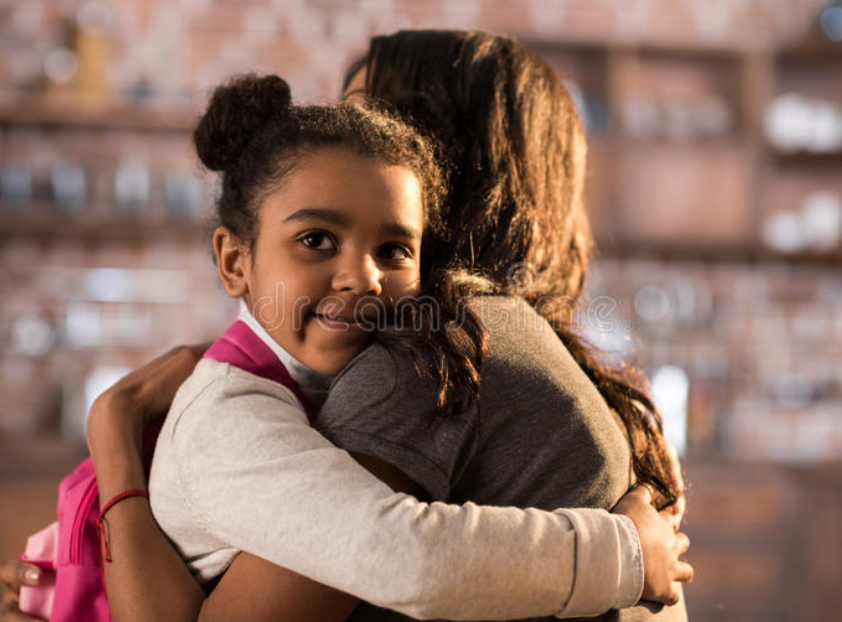 SOGNO UN MONDO
    SENZA POVERTA’
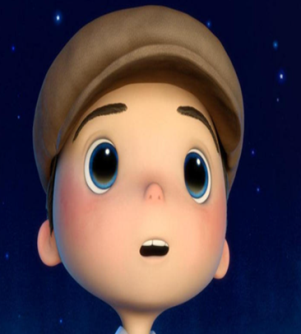 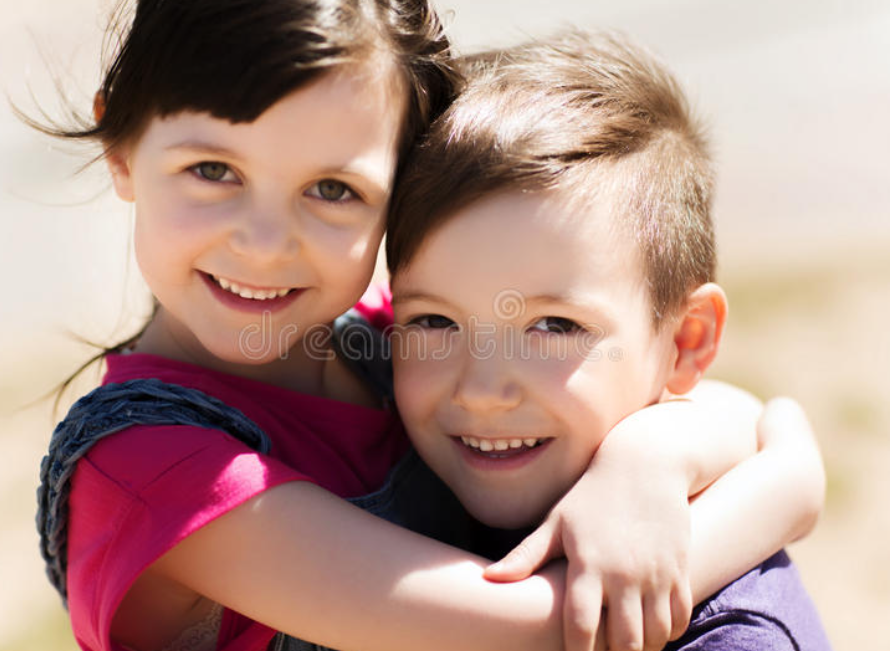 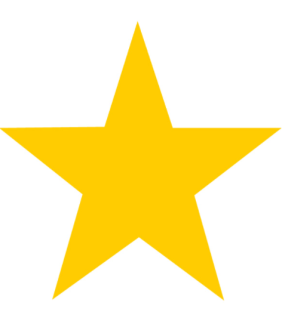 UTOPIA: UN SOGNO POSSIBILE

Mese di Aprile
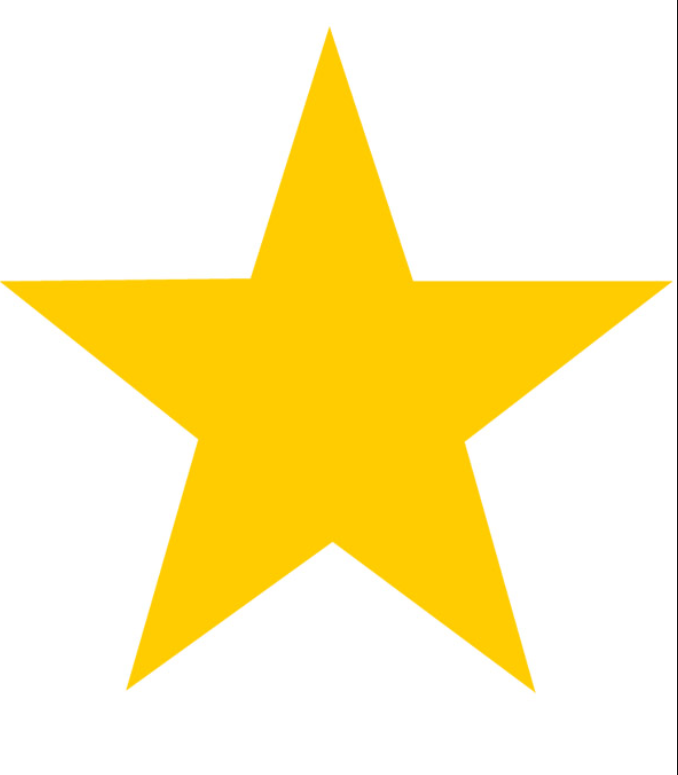 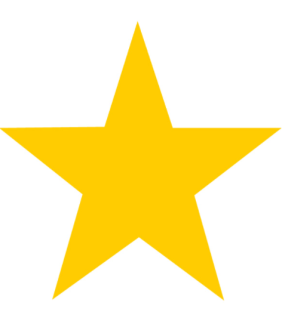 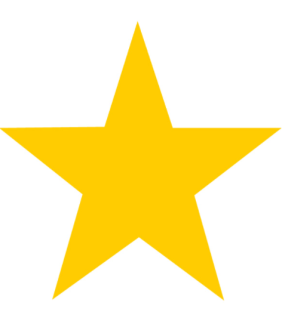 SEMINIAMO LE BASI COLTIVIAMO IL FUTURO
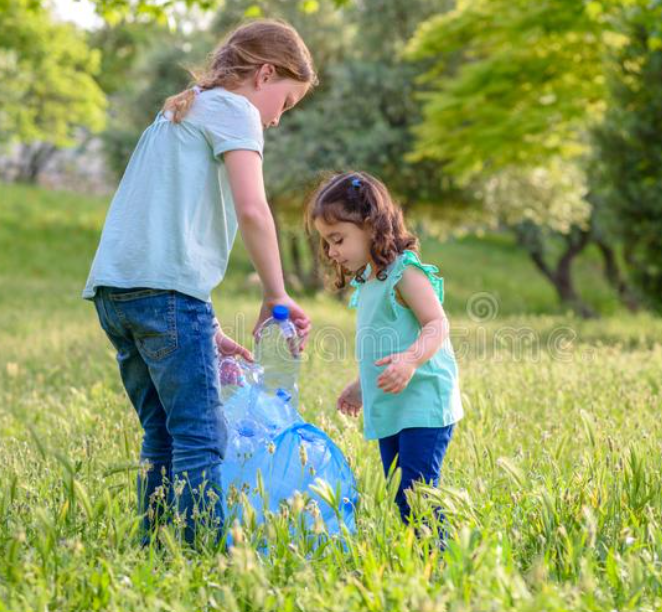 SOGNO UN MONDO
CURATO E CUSTODITO
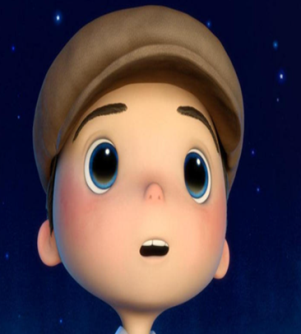 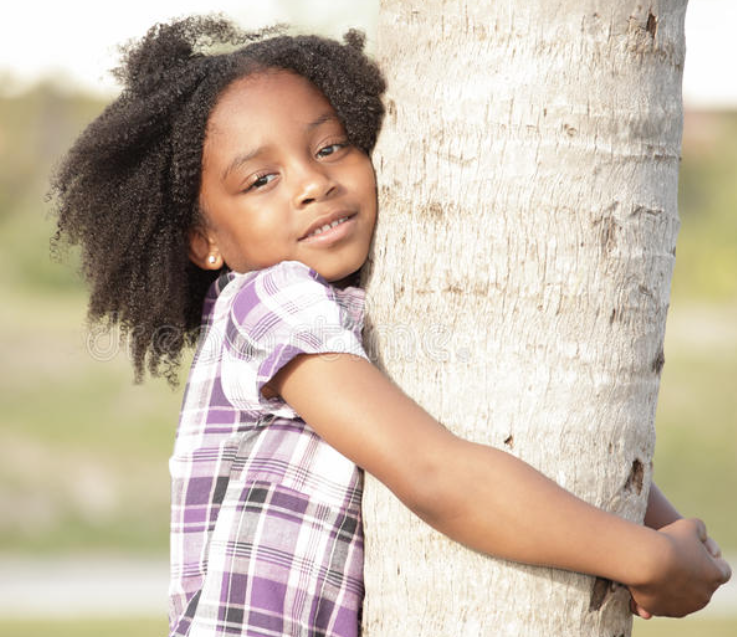 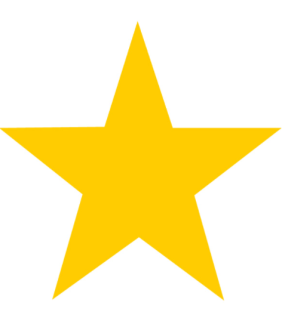 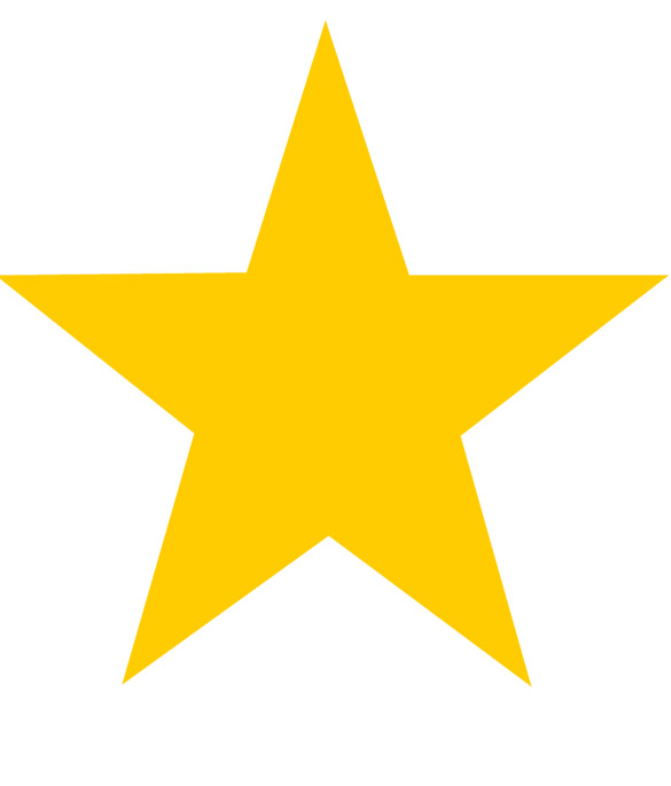 UTOPIA: UN SOGNO POSSIBILE

Mese di Maggio
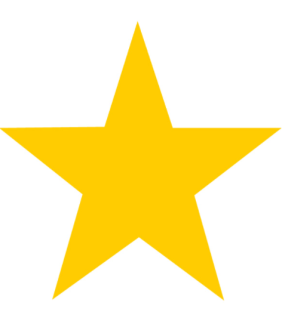 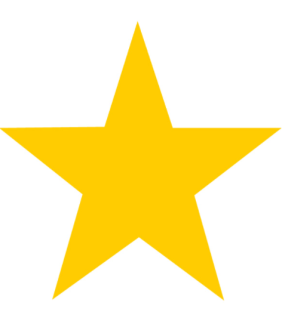 LA  SCUOLA CHE VORREI …..
L’utopia Lasalliana ci invita a costruire nuovi percorsi.
Quali proposte di innovazione durante questo anno scolastico possiamo suggerire per avvicinarci all’orizzonte che immaginiamo insieme?
SOGNO? ORA AGISCO
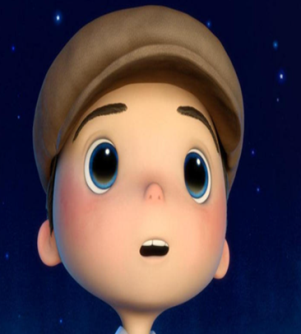 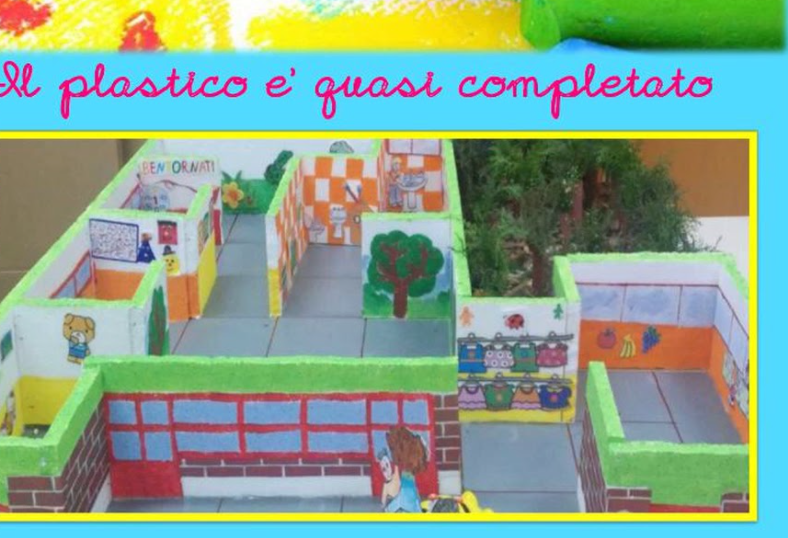 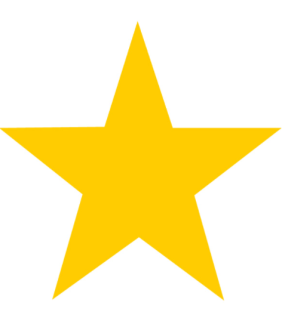 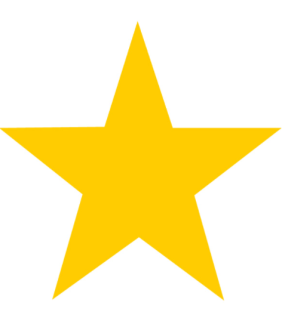 I MIEI OCCHI HANNO VISTO L’UTOPIA!!!!
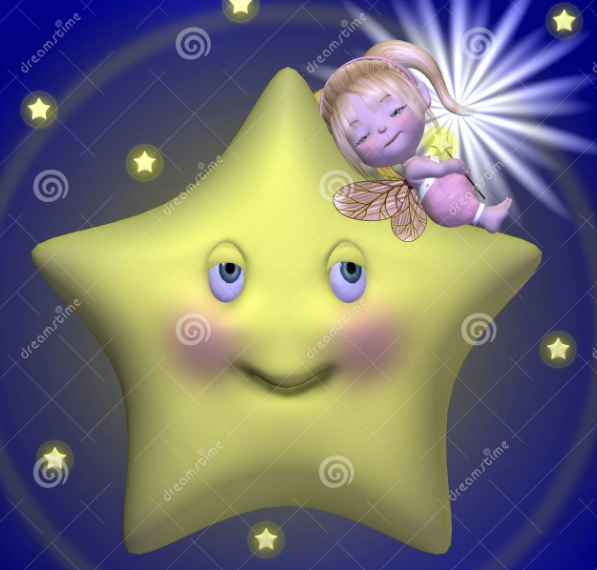 L’UTOPIA GUARDA AL FUTURO,
LA MEMORIA GUARDA AL PASSATO
E IL PRESENTE LO VIVIAMO CON
DETERMINAZIONE SENZA
ARRENDERSI MAI !!!!
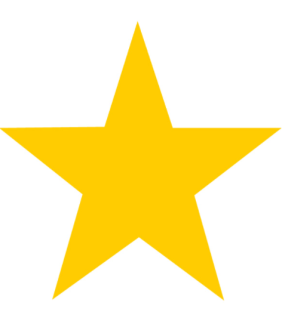 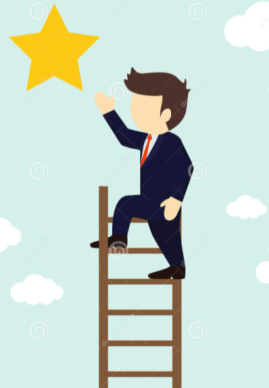 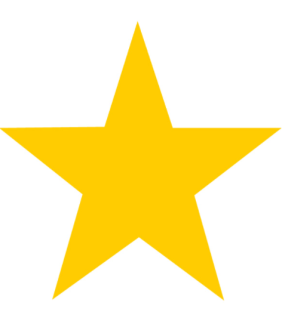 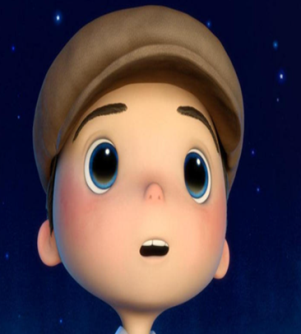 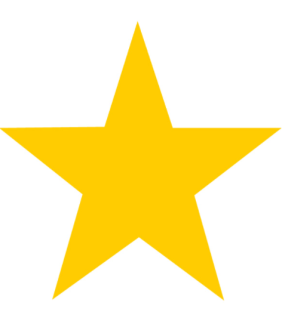